סרוויס צ'כי
מבוא
א. היסטוריה- שנות ה-50 בישראל
ב. מבט אחורה
אירועים משמעותיים בישראל
שנים אלה התאפיינו בהגעתם של קרוב למיליון יהודים לישראל, מהלך שהכפיל את האוכלוסייה היהודית במדינה ועירער את ההרכב ההומוגני שלה.
אירועים משמעותיים בישראל
העולים שבאו ממרבית ארצות הפזורה היהודית במזרח התיכון ומרכז אירופה, שוכנו במעברות שהוקמו במהירות. 

תנאי החיים הקשים, לצד תחושתם של עולים רבים כי הם מופלים על רקע מוצאם התרבותי, הביאו למירמור ולמתחים, ששיאם היה בהתפרצות שנודעה לימים כמהומות ואדי סאליב.
אירועים משמעותיים בישראל
ב-1956, בעקבות הודעת מצרים על הלאמת תעלת סואץ ושורה של פעולות טרור מצד הפדאיון, פתחה ישראל, בשיתוף פעולה סודי עם בריטניה וצרפת, במבצע קדש - לכיבוש חצי האי סיני והשגת שליטה על תעלת סואץ. 
הכנסת מכריזה על ירושלים כעל בירת מדינת ישראל
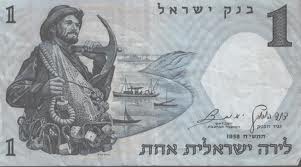 אירועים משמעותיים בישראל
בשנת 1952 לאחר הסכמת ממשלת ישראל, נפתח הסכם השילומים, שעורר סערה גדולה במדינה והביא לדילמה מוסרית את אנשי הממשל השונים בארץ.
סיכום אירועים משמעותיים בישראל
ענו על השאלות
איפה  התגוררו העולים החדשים הרבים?
כיצד מתגוררים אנשים כאשר יש צפיפות רבה? 
האם יש לכם פרטיות במקום מגוריכם? האם פרטיות חשובה בעינכם? כיצד אתם שומרים על פרטיותכם?
חלק ב'
מהי רטרוספקטיבה?
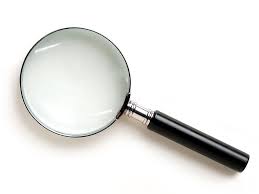 נקודות מבט- משחק
מביימים אירוע בכיתה- כל תלמיד צריך לתאר על דף את מה שלדעתו התרחש באירוע. 
קוראים כמה מדפי התיאור של התלמידים ומנסים לראות מה ההבדל בין נקודות המבט? כמה ראו את אותו הדבר? כמה ראו דבר שונה? 

מנסים לגבש מסקנה משותפת.
רטרוספקטיבה
רטרוספקטיבה
 
(בלטינית: retrospective, " במבט לאחור") 

בדרך כלל מתייחס להסתכלות אחורה על אירועים שכבר התרחשו.
נקודת מבט רטרוספקטיבית
כולנו זוכרים חוויות ילדות ישנות. 
כתבו במחברת, תיאור ובו התרחשות של:
א. אירוע אחד מילדותכם בו אתם זוכרים את עצמכם שמחים.
ב. אירוע אחד מילדותכם בו אתם זוכרים את עצמכם עצובים. 
בבית- 
ג. שתפו בן משפחה באירועים אותם כתבתם - האם הם זוכרים את ההתרחשות כפי שזכרתם אותה אתם?
רטרוספקטיבה
רבקה פאבל רטרוספקטיבה
רטרוספקטיבה-רבקה-פאבל/
קראו את הפוסט הזה וכתבו אילו דברים משתנים כאשר אנחנו מסתכלים לאחור?
השורה השנייה של הסיפור מתחילה במילים: "באותם ימים..."
1. מהי נקודת המבט בה מסופר הסיפור? 
2. מה אנחנו יכולים לצפות מנקודת מבט כזו?